Never Let Me Go
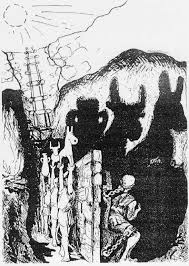 Passivity:  Chapters 14-18
And First:
Three most interesting things you thought about the article you read over the week…. E.G
Social changes unleashed by new technologies could undermine core human values unless we engage with science, warns author Kazuo Ishiguro two-tiered society with elite citizens
Imagine a two-tiered society with elite citizens…
“In liberal democracies, we have this idea that human beings are basically equal in some very fundamental way. We’re coming close to the point where we can, objectively in some sense, create people who are superior to others.”

Student presentations on motifs …..
Plato’s Cave Allegory
The Allegory of the Cave created by the Greek philosopher Plato in his work The Republic (514AD-520AD)
Possible Links:
The cave allegory, according to Plato, was to express "the effect of education and the lack of it on our nature".
According to other philosophers:  it is an allegory about human ignorance and people who are unable or unwilling to seek truth and wisdom.  Or, for example, it is about the way rulers manipulate the human population.
Characters with no meaningful connection to the outside world, where Hailsham is the absolute “real”.
Little sense of a causal, linear life:  inability to make connections, and to remember.
Partial inability to understand the outside world (mimicking actions)
Your Homework
Explore the ways in which isolation is presented in Frankenstein and Never Let Me Go.

You should focus on the office scene in Chapter 14 of Never Let Me Go and the first time the creature looks into the cottage (Volume 2, Chapter 3, pp 110-111) in Frankenstein.
Explore the ways in which isolation is presented in these novels.  You should relate your discussion to relevant contextual factors.
You may choose to refer in detail to the two extracts on the next two slides.  You may choose to:
Write about the narrative voice in the two extracts/novels
Write about the symbols or motifs in these extracts/novels
Write about functions of the setting in these extracts.
Write about the creation of character within these extracts.
Write about the lexis and syntax in these extracts
Write about the relevance of the extracts to the novels
First Extract - Frankenstein
"I had admired the perfect forms of my cottagers—their grace, beauty, and delicate complexions; but how was I terrified when I viewed myself in a transparent pool! At first I started back, unable to believe that it was indeed I who was reflected in the mirror; and when I became fully convinced that I was in reality the monster that I am, I was filled with the bitterest sensations of despondence and mortification. Alas! I did not yet entirely know the fatal effects of this miserable deformity.
"As the sun became warmer and the light of day longer, the snow vanished, and I beheld the bare trees and the black earth. From this time Felix was more employed, and the heart-moving indications of impending famine disappeared. Their food, as I afterwards found, was coarse, but it was wholesome; and they procured a sufficiency of it. Several new kinds of plants sprang up in the garden, which they dressed; and these signs of comfort increased daily as the season advanced.
"The old man, leaning on his son, walked each day at noon, when it did not rain, as I found it was called when the heavens poured forth its waters. This frequently took place, but a high wind quickly dried the earth, and the season became far more pleasant than it had been. … 
"My thoughts now became more active, and I longed to discover the motives and feelings of these lovely creatures; I was inquisitive to know why Felix appeared so miserable and Agatha so sad. I thought (foolish wretch!) that it might be in my power to restore happiness to these deserving people. When I slept or was absent, the forms of the venerable blind father, the gentle Agatha, and the excellent Felix flitted before me. I looked upon them as superior beings who would be the arbiters of my future destiny. I formed in my imagination a thousand pictures of presenting myself to them, and their reception of me. I imagined that they would be disgusted, until, by my gentle demeanour and conciliating words, I should first win their favour and afterwards their love. (Frankenstein, Volume 2 Chapter 4)
Second Extract – Never Let Me Go
By the time we'd crossed the courtyard and reached the grass, we were a very 
different group from the one that had stood about excitedly waiting for 
Madame to get out of her car. Hannah looked ready to burst into tears. Even 
Ruth looked really shaken. Then one of us - l think it was Laura-said: 
 
"If she doesn't like us, why does she want our work? Why doesn't she just 
leave us alone? Who asks her to come here anyway?" 
 
No one answered, and we carried on over to the pavilion, not saying anything 
more about what had happened. 
 
Thinking back now, I can see we were just at that age when we knew a few 
things about ourselves-about who we were, how we were different from our 
guardians, from the people outside-but hadn't yet understood what any of it 
meant. I'm sure somewhere in your childhood, you too had an experience like 
ours that day; similar if not in the actual details, then inside, in the feelings. 
Because it doesn't really matter how well your guardians try to prepare you: 
all the talks, videos, discussions, warnings, none of that can really bring it 
home. Not when you're eight years old, and you're all together in a place like 
Hailsham; when you've got guardians like the ones we had; when the 
gardeners and the delivery men joke and laugh with you and call you 
"sweetheart." 
 
All the same, some of it must go in somewhere. It must go in, because by the 
time a moment like that comes along, there's a part of you that's been 
waiting. Maybe from as early as when you 're five or six, there's been a 
whisper going at the back of your head, saying: "One day, maybe not so long 
from now, you'll get to know how it feels." So you're waiting, even if you don't 
quite know it, waiting for the moment when you realise that you really are 
different to them; that there are people out there, like Madame, who don't 
hate you or wish you any harm, but who nevertheless shudder at the very 
thought of you-of how you were brought into this world and why-and who 
dread the idea of your hand brushing against theirs. The first time you 
glimpse yourself through the eyes of a person like that, it's a cold moment. 
It's like walking past a mirror you've walked past every day of your life, and 
suddenly it shows you something else, something troubling and strange. 
Chapter 3
Some Ideas to get you Started ….
Syntax:  (e.g.) 
Opening of extract in plu-perfect tense (“I had admired…”) – suggesting that this is an experience that has passed.  Moment of realisation:   passing from innocence to experience.  Shift to present tense “Monster that I am”:  an enduring, lasting state.
(NLMG) Unreliability of narrative voice when recalling specific events:  “I think” “maybe”:  contrasted to the precision of her views about the sense of difference, shifting into the present tense to indicate the lasting memory.  
 
Punctuation e.g.
(NLMG) confusion emphasised in the repetition of the unanswered interrogatives from Laura.
(F) Repetition of explanation marks (x3) indicating the anxiety of the narrative voice.  
 
Narrative voice e.g.
(F) Insertion of authorial comment from the creature (“foolish wretch!”): awareness of telling a story and adding retrospective judgement of his innocent self.  
(NLMG):  “thinking back now” the sense of Kathy creating her story - shaping her memories.  (NLMG): direct address to the reader, to engage our empathy (“I’m sure somewhere in your childhood…”)
 
Lexis e.g.
(F) Adjectives “venerable” “gentle” “excellent”  “delicate” “lovely”:  indicated the creature’s positive perceptions of the cottagers.
(NLMG) Adjectives “troubling and strange”:  connote difference and confusion.
 
Lexical Repetition e.g.
(F) Lexis of watching:  “looked upon”  “viewed” – the creature is outside the society.
(NLMG)  Lexis of silence and confusion (“No one answered” “not saying anything” “hadn’t yet understood”), emphasised in the repetition of the unanswered  interrogatives from Laura.
 
Setting e.g.
(F) Setting of “bare trees and the black trees”, suggest a negativity:  foreshadowing the development of the plot, perhaps.
(NLMG):  repetition of pavilion:  a liminal place which is outside the main building of Hailsham (where Miss Lucy will reveal the clones’ fates in Chapter 7)
 
Symbol and motif e.g.
(F) Mirror/pool as a symbol:  perception of others v self-perception. 
(NLMG):  mirror v eyes:  perception of others v self-perception, 
 
Relevance to the novel as a whole e.g.
(F) Analeptic references to the “fatal effects of this miserable deformity”:  adverb “yet” foreshadows the creature’s fate.
NLMG:  “hadn’t yet understood” – suggests that Kathy will understand.  Repeated in the phrase “the first time” – implication is that this realisation will be confirmed.
Using this overview ofChapter 14 as a template – Create Your Own (one per group)
Chapter 15:  Jessie B, Levi, Katie, Jessie G
Chapter 16:  Hannah, Will, Ellie H
Chapter 17:  Emily H, Darcy, Eve, Ruqia
Chapter 18:  Sabrina, Ella, Harry, Luke
Chapter 19:  Sasha, Emily S, Max, Ellie
Your task
In your group, you need to decide on the headline for your chapter (what happens in your chapter?  Does it contrast with what goes before or after it?)
You need to consider the role of the setting in your chapter (verisimilitudinal/symbolic/referential/analogical function); does it change?  Is it a repetition of another setting featured earlier or later in the novel?
You need to consider the time/season/date of your chapter:  are there any gaps in the narrative, if so, why?  What is the season, and why is this significant?  Is there a shift in season between your chapter and the preceding and succeeding ones?  If so, why? Does your chapter indicate a non-linear narrative, or a gap between narrative and chronological time?
You need to consider the weather in your chapter?  In what way does it fulfil either an analogical or symbolic function?
What is the most important quotation in your chapter, and why?
You will present your findings to the class, using PowerPoint or the Presenter